CS 69099 Capstone Project - Data Science
Introduction
Xiang Lian
Department of Computer Science
Kent State University
Email: xlian@kent.edu 
Homepage: http://www.cs.kent.edu/~xlian/
1
[Speaker Notes: The slides of this course used some public slides/materials on the Web. I would like to acknowledge these resources, and please let me know if I failed to cite them.]
CS 69099 Capstone Project - Data Science
Instructor: Xiang Lian
Office: MSB 264
Email: xlian@kent.edu 
Office hour: By Email Appointment Only (preferably 10:00am - 12:00pm, MW; xlian@kent.edu).
TA: N/A
Course: 
Homepage: http://www.cs.kent.edu/~xlian/2023Spring_CS69099.html 
Lecture Location: Henderson Hall, Room 108
Lecture Time: 9:55am - 11:50am, Friday
2
Prerequisites
CS 69099 Prerequisites: 
Graduate standing; and special approval
3
Background Required
Database techniques 
Algorithms & data structure
Programming languages 
Java
C/C++
Python
Mobile programming
Internet programming
Or others …
4
Skills Required
Ability to search, learn, and use online resources (e.g., library, books, websites, etc.) 
Ability to identify problems
Ability to solve problems
5
Project Groups
Please form a group with 3-5 team members
In each group, elect a group coordinator
The group coordinator serves as a project manager to coordinate all group members in a project and has the responsibility to report to the project director (me!)
The group size depends on the course enrollment
Each team
1 Project + Reports/Presentations/Demos
6
Team Work
Equally important to technical development
Effective discussion
Collaboration
Route control
Progress report
Share of achievement and success
First Project Report
(1) Please send the student names, student IDs, and emails of all group members to the course instructor (Xiang Lian, xlian@kent.edu) by Feb. 3, 2023
Course instructor will confirm your group by replying you with your group number
(2) Submit the Group's Project Description and Timeline by Feb. 3, 2023
I will give you a list of potential projects to select (First-Come-First-Select)
You can also choose your own project topics (approved by the instructor)
8
Scoring and Grading (cont'd)
60% - Group Project
30% - Final Presentation & Q/A
10% - Peer Evaluation (rated by other group members)

Total: 100
9
Scoring and Grading (cont'd)
A = 90 or higher
B = 80 - 89
C = 70 - 79
D = 60 - 69
F = <60
10
Lectures
Necessary backgrounds and technical topics
Most hours allocated for group discussion, procedural report, group or individual questions, as well as documentation and programming
Weekly progress report by each group
11
Note
The class time is for planning, trouble shooting, and problem solving
Students are expected to do most of their development work outside of classes and lab
When project development has started evidence of weekly code development is required
12
Writing Intensive Class Issues
Weekly group planning/progress reports by current group coordinator summarizing group progress in that week
A list of goals for the iteration (week) that specifies which goals have been completed since the start of the iteration
A list of goals for the next iteration
At the end of each iteration, each group coordinator will submit a Planning/Progress Report that summarizes group progress during that iteration
13
[Speaker Notes: This slide is modified from Dr. Ruttan’s slides]
Report and Assessment
No paper examinations
Weekly report on class by each group (the schedule will be posted on the course website)
Progress and problems
Discussions
Group Project Grading (60%): 
Weekly group reports and progress: 18%
Final project result (code/documentation): 30%
Final individual report (at least 1000 words): 12%
Final Individual Report
A report is required for each group member that should summarize his/her contribution to project and indicate the relevance of that contribution. 
In particular, the report should detail what part of the project documentation the student wrote
This report will be used to assess your importance to the project
15
Academic Dishonesty Policy
Warning: Do not copy from any sources
Any form of academic dishonesty will be strictly forbidden and will be punished to the maximum extent
Allowing another student to copy one's work will be treated as an act of academic dishonesty, leading to the same penalty as copying
16
A Sample of Project
17
[Speaker Notes: The following slides are from Dr. Ye Zhao’s Capstone Project slides with some modifications]
Project Description
Each team will design, develop and demonstrate a Web-based, interactive visual analytics system of massive taxi trips in a big city (e.g., New York)
Taxi Trajectory Data
A large amount of taxis move around streets in big cities
Taxis generate about 20 percent of traffic flow on road surfaces of Beijing 
Trajectory data “sample” city traffic and human mobility patterns
Massive Taxi Data
Big and complex for each day
Trips: Origin/Destination
Trajectories: including each sample point along the taxi path
Every a few seconds
Millions of GPS sample
Geolocation: Latitude and longitude 
Vehicle values: speed, direction, occupation
Example Data
Daily trajectories of 21,360 taxis in Shenzhen
Each taxi reports nearly three thousand GPS sample positions per day
A total of 59,087,230 samples recorded in one day
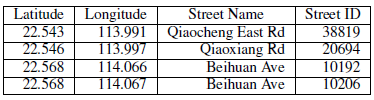 Task
Design a database to store and organize taxi trajectories
Create a Web-based system for users to query, visualize and analyze the big data of taxi trips
Use of New York City Taxi Data
Documentation
Report
Technological Approaches
Database management
Big data processing
Web-based interactive system
Information and Map Visualization
Tools may include MongoDB, PHP, D3.js, JavaScript, etc.
24